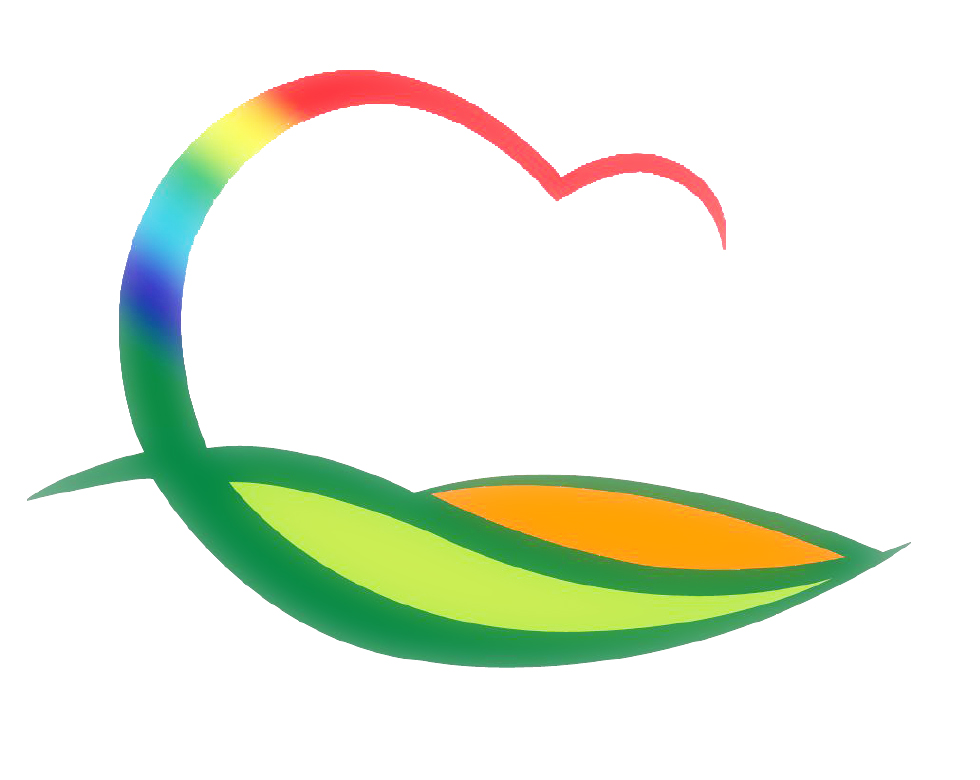 가 족 행 복 과
3-1. 불법촬영 몰래카메라 현장 점검
4. 18.(월) 10:00 / 영동산업과학고, 부용초 / 안심보안관 등 3명
3-2. 영동군민장학금 기탁식
4. 21.(목) 11:00 / 군수님실 / 카페온 / 100만원
   ※ 군수님 하실 일 : 기념촬영
3-3. 식중독 예방  학교·유치원 급식시설 합동점검
4. 19.(화) ~22.(금) / 14개소 / 식품안전팀 2명